Презентация на тему:
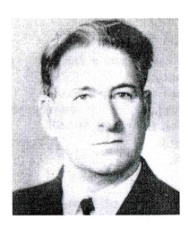 Творчество
Аскера Гадагатля
Выполнил:
 Овчаров Александр  10 «а»кл.
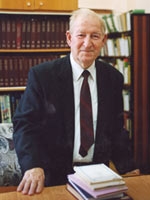 А.М.Гадагатль  –  известный 
поэт и писатель, автор более 
20 книг и сборников, работ по 
нартскому эпосу .  Особенно
 знаменит   созданием 
 семитомника  «Нартхэр» («Нарты»).
Биография писателя
Аскер Магамудович Гадагатль родился в 1922 году в ауле Хатукай. Окончил Адыгейское педучилище, учительский институт, аспирантуру при Академии наук Грузинской ССР. 
С 1942 по 1946 год воевал в рядах Советской Армии.
В 1948 г. издан его первый сборник стихов «Песня сердца».
С 1959 г. – член Союза писателей СССР.
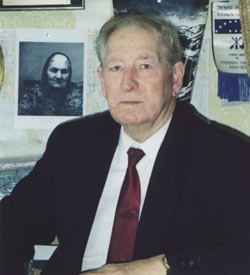 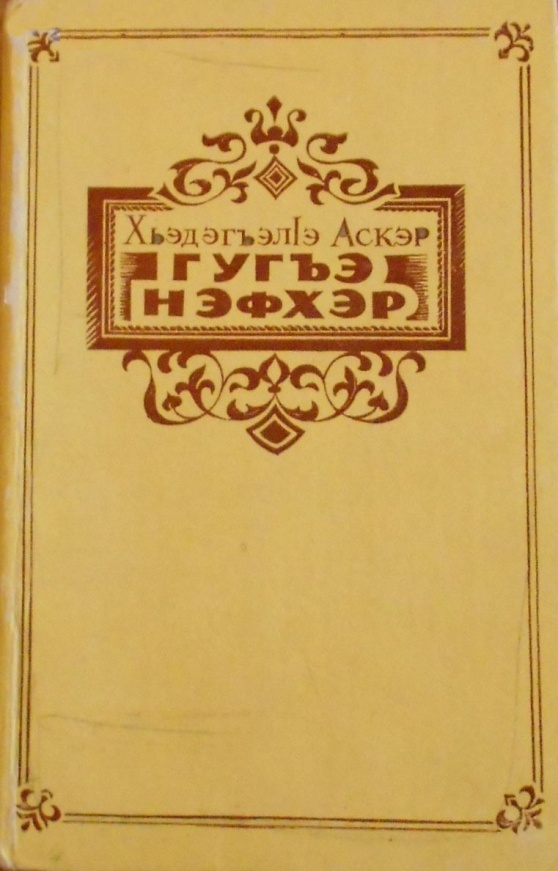 Творчество
В последующие годы было издано более 15 поэтических сборников А.Гадагатля
 («Дочь адыга», «Мой аул», «Солдат и девочка», «Дороги»). 
На русском языке вышли поэмы «Память лет», «Честь», сборник «Лаба поёт».
Многие произведения переведены на русский, осетинский и другие языки. Стихи «Родная сторонка», «Песня о Кубани» и другие переложены на музыку.
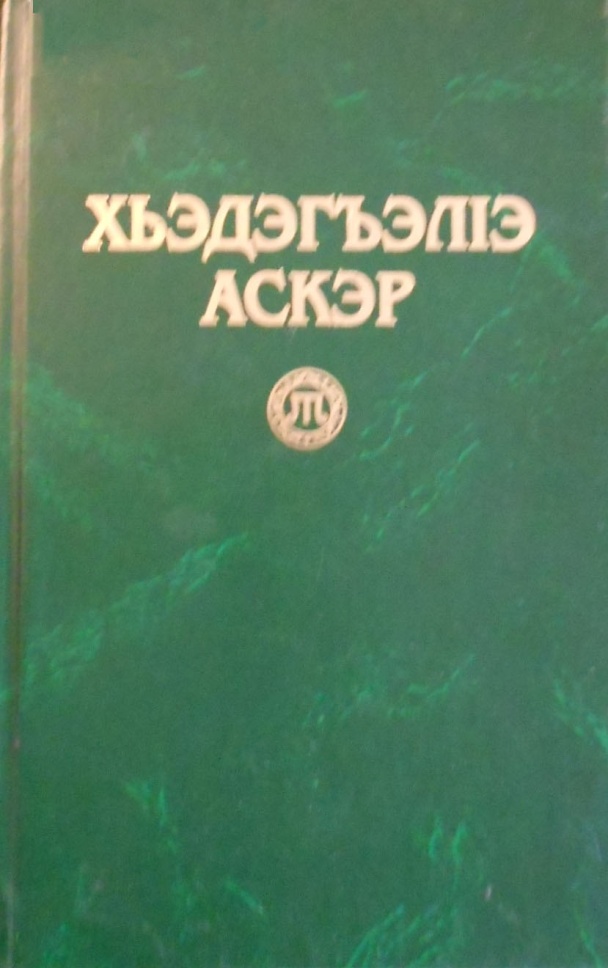 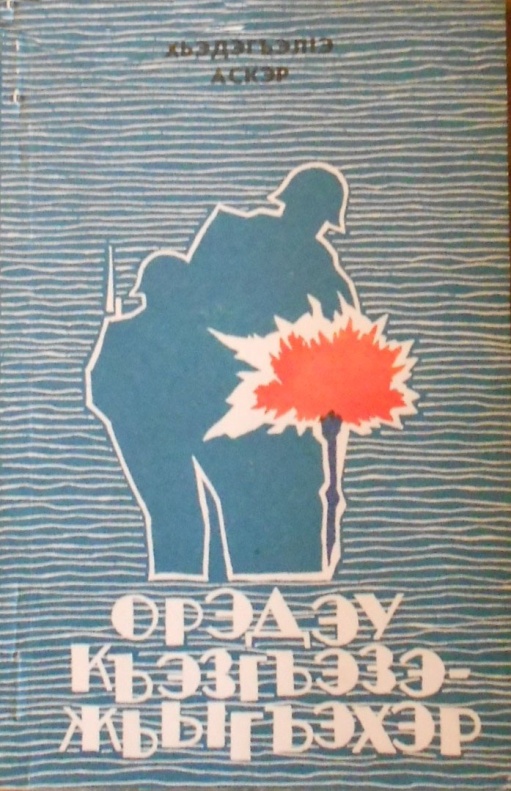 А. Гадагатль создал множество произведений на военную тематику. В стихах и повестях он подчёркивал  роль войны как трагедии для народа.

На русском языку вышел сборник стихов «Колокол памяти», посвящённый Великой Отечественной войне.
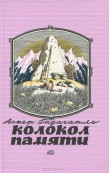 Повести
Большое внимание привлекают поэмы и повести  А.М.Гадагатля. Многие из них посвящены истории адыгов («Память об ауле», «Баметуковы», «Дочь Кудайнета»), героям Кавказской и Отечественной войны (книга «Память лет», поэма «Невеста друга», посвящённая памяти Хусена  Андрухаева).

        Известная повесть в стихах «Солдат и девочка» посвящена русскому врачу, вернувшему зрение солдату Мосу Советко.
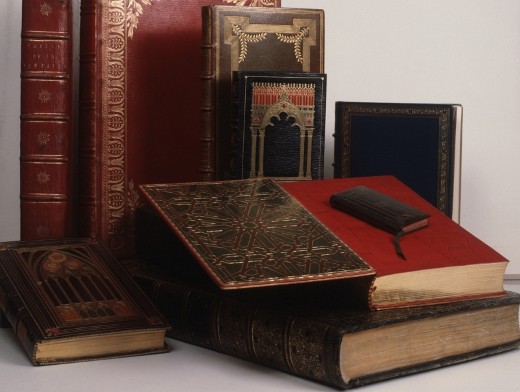 ЭПОС «НАРТХЭР»
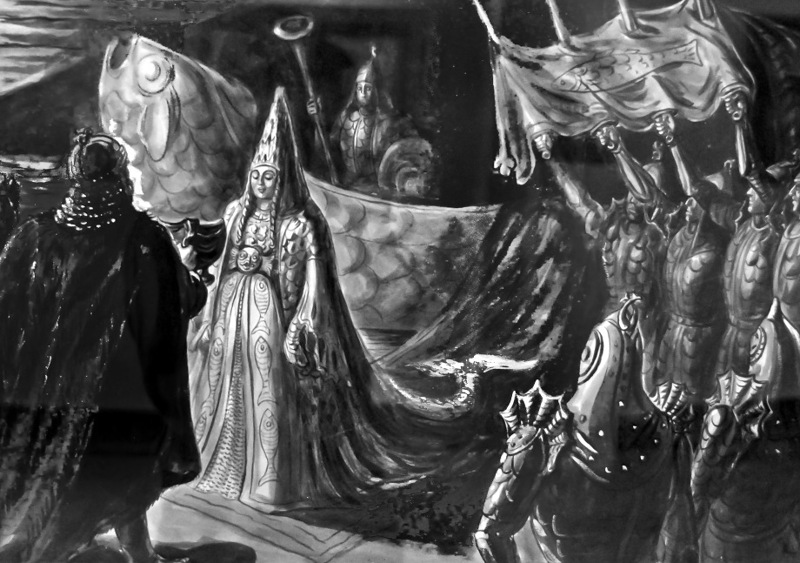 Самым заметным вкладом А.Гадагатля в культуру Адыгеи стал героический эпос «Нарты» («Нартхэр»).
До Аскера Магамудовича  в архиве научно-исследовательского института был лишь несколько текстов о нартах, записанных И.Цеем.
 Гадагатль с большим усердием продолжил     эту работу. Будучи заведующим факультета фольклора и литературы, в 1946-1975 гг. он организовывал музыкально-фольклорные экспедиции по Адыгее, Кабарде и  Шапсугии.
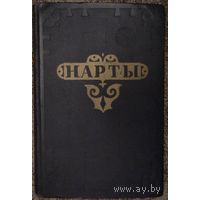 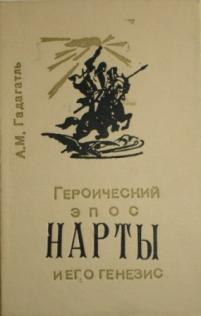 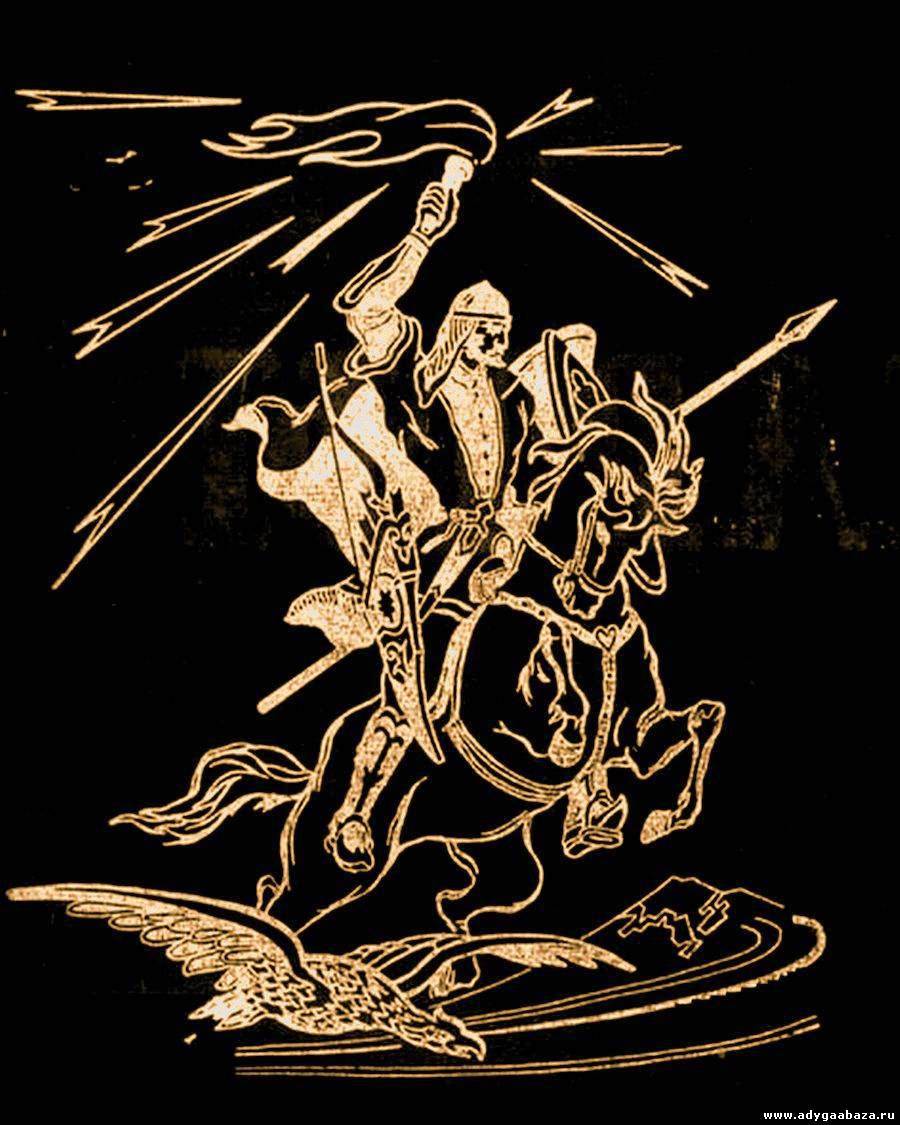 Аскер Магамудович говорил:  «Народный эпос – дело серьёзное, многовековое, и его нужно изучать терпеливо в таком виде, в каком он бытует у каждого народа. Здесь необходим честный и неутомимый труд исследователя.»
Собирание сказаний
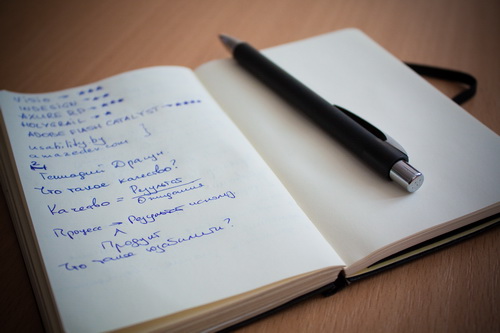 Для изучения нартского эпоса Гадагатлю пришлось  «следовать по тропам нартов», изучать не только регионы Северного Кавказа, но и отдалённые страны (Израиль, Сирию, Турцию и др.), где проживают адыги, выселенные с родины в период Кавказской войны.
Эпос переведён на 
                     многие языки, в 
                    основном народов 
                    Кавказа. Русский 
                     перевод известен как
                     «Память нации».
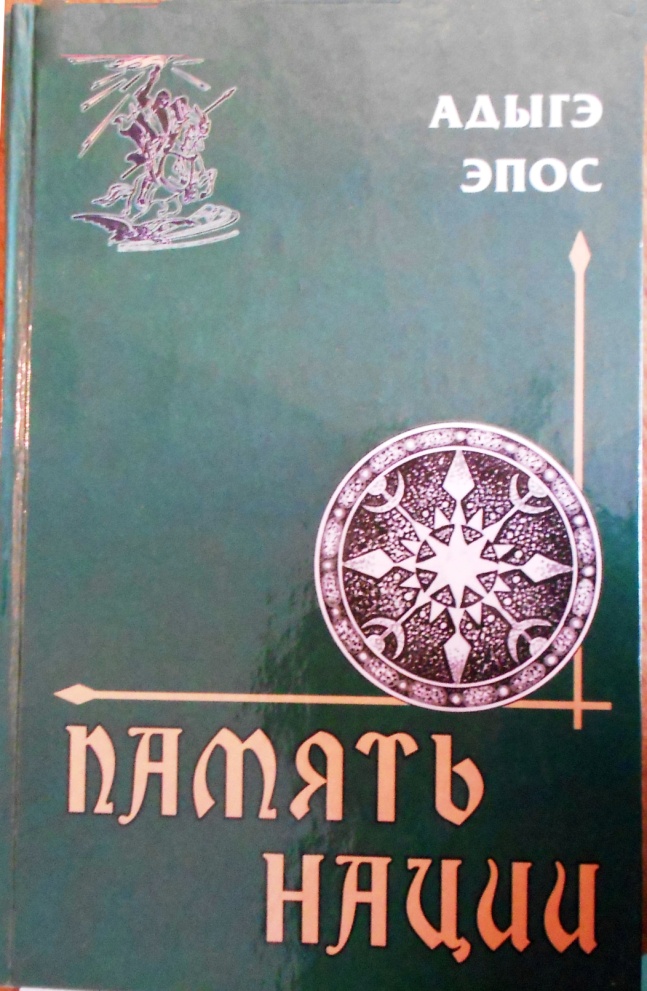 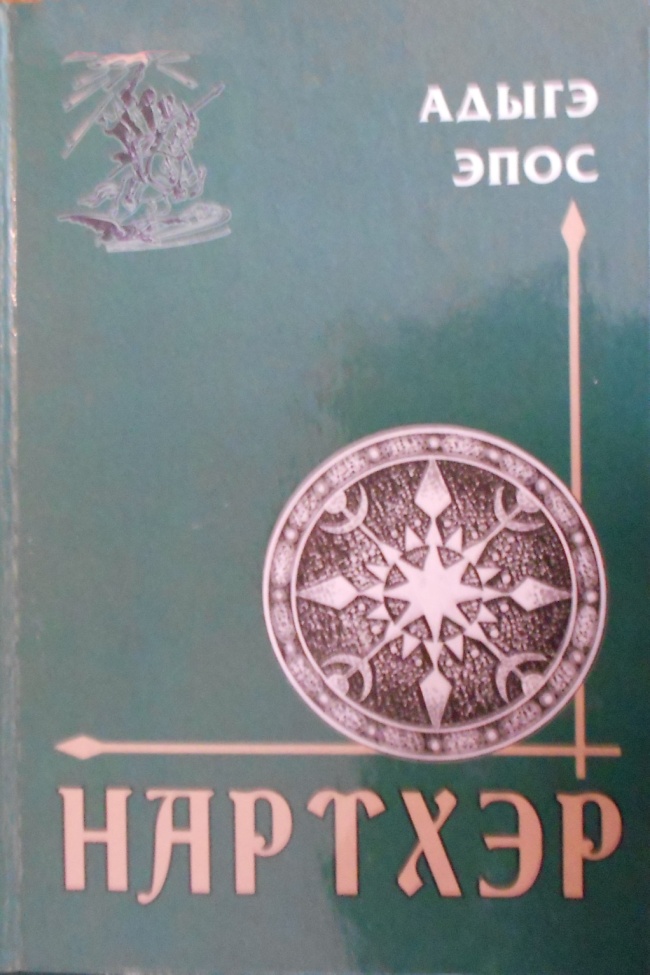 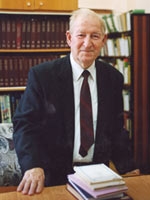 В последние годы ученый занимался переизданием семитомника, который в настоящее время стал библиографической редкостью. Начал он это при президенте Хазрете Совмене, продолжил при Аслане Тхакушинове, однако успел издать лишь «Героический эпос «Нарты» и его генезис» и первые два текстовые тома.
Похоронен Аскер Гадагатль в родном ауле – Хатукае.
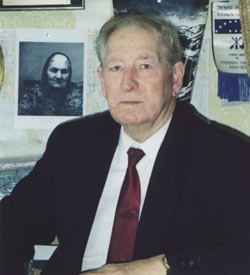 Научный труд был высоко оценён учёными, народом и правительством.
 За заслугу в области советской культуры Указом  Верховного Совета РСФСР от 22 июля 1982 г. Аскеру Магамудовичу Гадагатлю присвоено почётное звание «Заслуженный работник РСФСР».
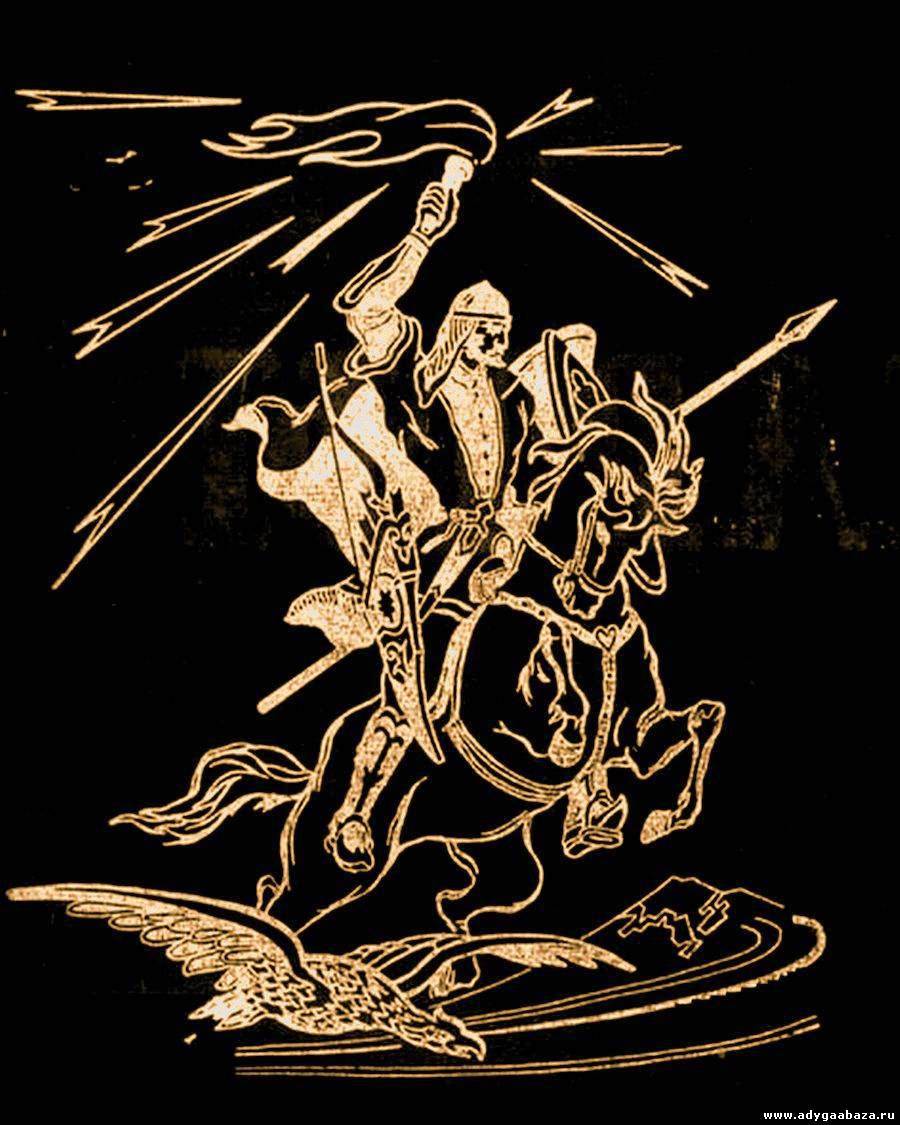